Обустройство площадок накопления твердых коммунальных отходов в городском поселении Малиновский
Инициативный проект


2022 год
Обустройство площадок накопления твердых коммунальных отходов в городском поселении Малиновский
Место расположения:
628251, Ханты-Мансийский АО-Югра, Советский район, территория городского поселения Малиновский.
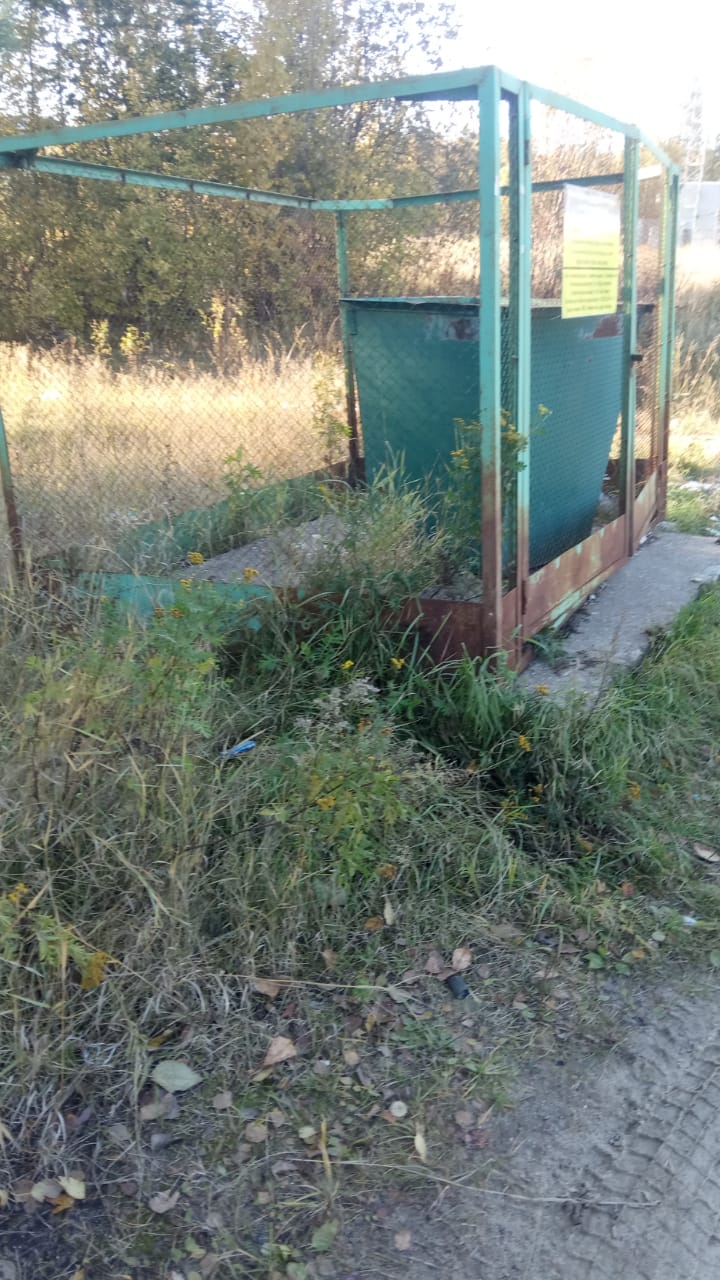 Обоснование необходимости выполнения проекта
В городском поселении Малиновский существует острая необходимость в обеспечении населения благоустроенными контейнерными площадками для сбора и вывоза ТКО. На сегодняшний день в городском поселении Малиновский находится 44 места (площадок) накопления ТКО, 8 из них не отвечают требованиям СанПиН 2.1.3684-21, что не позволяет организовать раздельный сбор мусора по видам отходов.
Реализация проекта способствует  созданию комфортных условий жизнедеятельности в городском поселении, а также недопущению предписаний со стороны контрольных органов.
ЦЕЛИ И ЗАДАЧИ ПРОЕКТА
Цели проекта:
Обеспечение экологической безопасности.
Создание комфортной среды и благоприятных условий для проживания жителей поселения.
Повышение уровня внешнего благоустройства территории поселения.
Приведение существующих мест (площадок) накопления ТКО в соответствие с требованиями законодательства РФ в области охраны окружающей среды и законодательства в области обеспечения санитарно-эпидемиологического благополучия населения.
ЦЕЛИ И ЗАДАЧИ ПРОЕКТА
Задачи проекта:
1.Обустройство площадок накопления ТКО на территории поселения;
2. Организация раздельного сбора ТКО;
Описание проекта
Проект включает в себя:
Устройство оснований из песка;
Устройство железобетонных плит площадью 6м2
 и 12 м2;
Устройство заграждений из готовых 3d металлических панелей высотой до 1,5 м.
Ожидаемые результаты от реализации проекта
Реализация проекта позволит:
выполнить комплекс работ по обустройству контейнерных площадок для ТКО на территории городского поселения Малиновский;
уменьшить количество несанкционированных размещений бытовых отходов и количество жалоб населения по вопросам санитарного содержания контейнерных площадок;
обустроить 8 площадок для размещения контейнеров до 3 штук, что в свою очередь даст возможность внедрения раздельного сбора ТКО;
Ожидаемые результаты от реализации проекта
Реализация проекта позволит:
Привести в соответствие с СанПиН 2.1.3684-21 «Санитарно-эпидемиологические требования к содержанию территорий городских и сельских поселений, к водным объектам, питьевой воде и питьевому водоснабжению, атмосферному воздуху, почвам, жилым помещениям, эксплуатации производственных, общественных помещений, организации и проведению санитарно-противоэпидемических (профилактических) мероприятий» существующие площадки сбора ТКО.
Описание дальнейшего развития проекта
Средства на содержание площадок накопления ТКО предусмотрены муниципальной программой «Формирование комфортной среды в городском поселении Малиновский».
Улица Свердлова
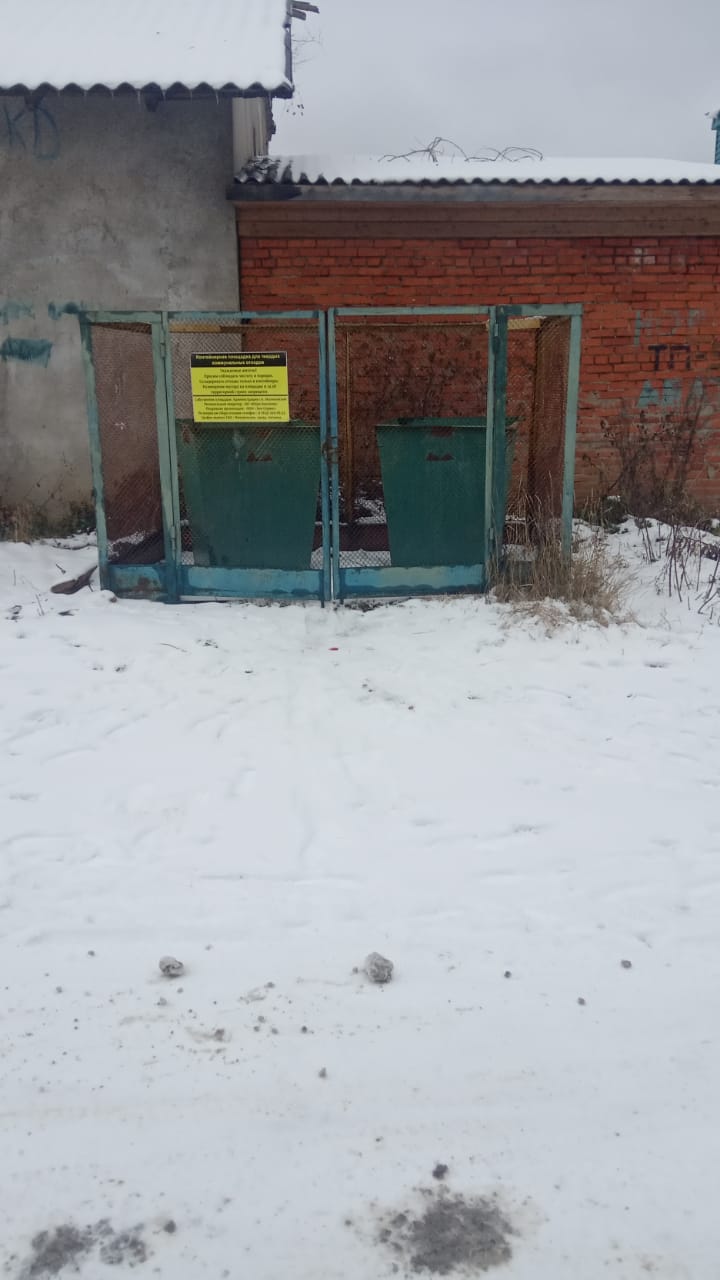 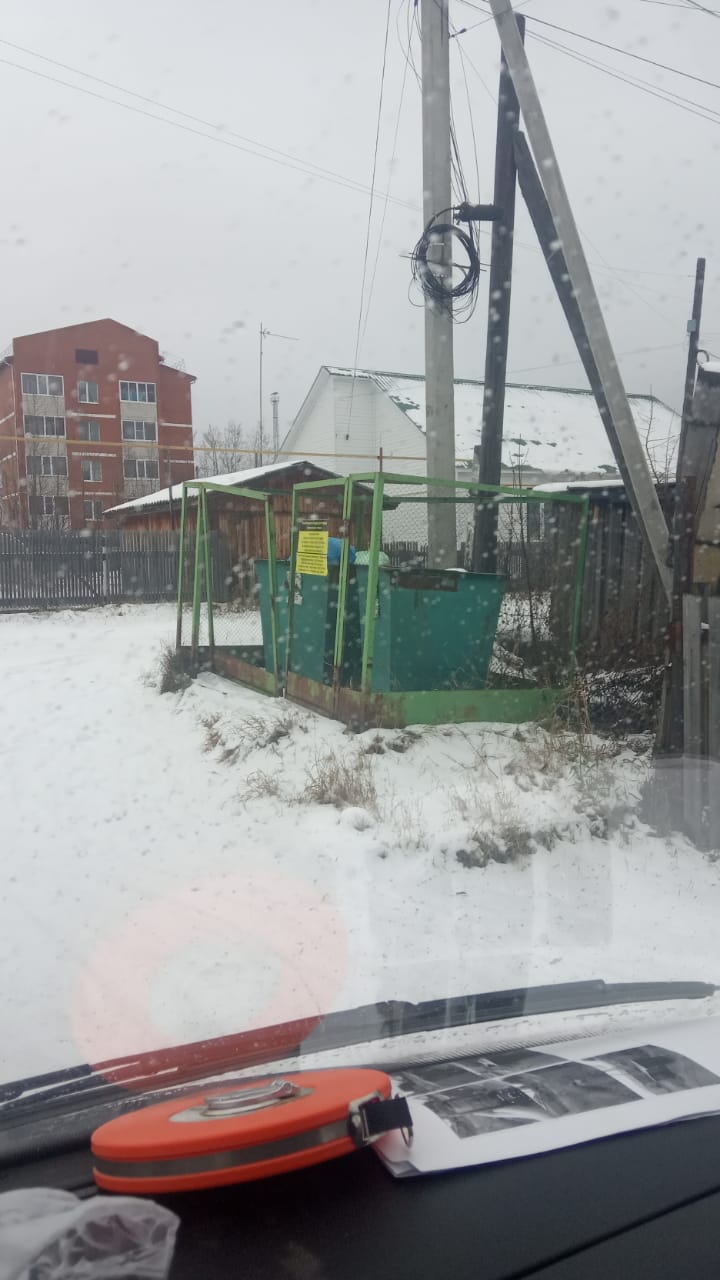 Улица Центральная
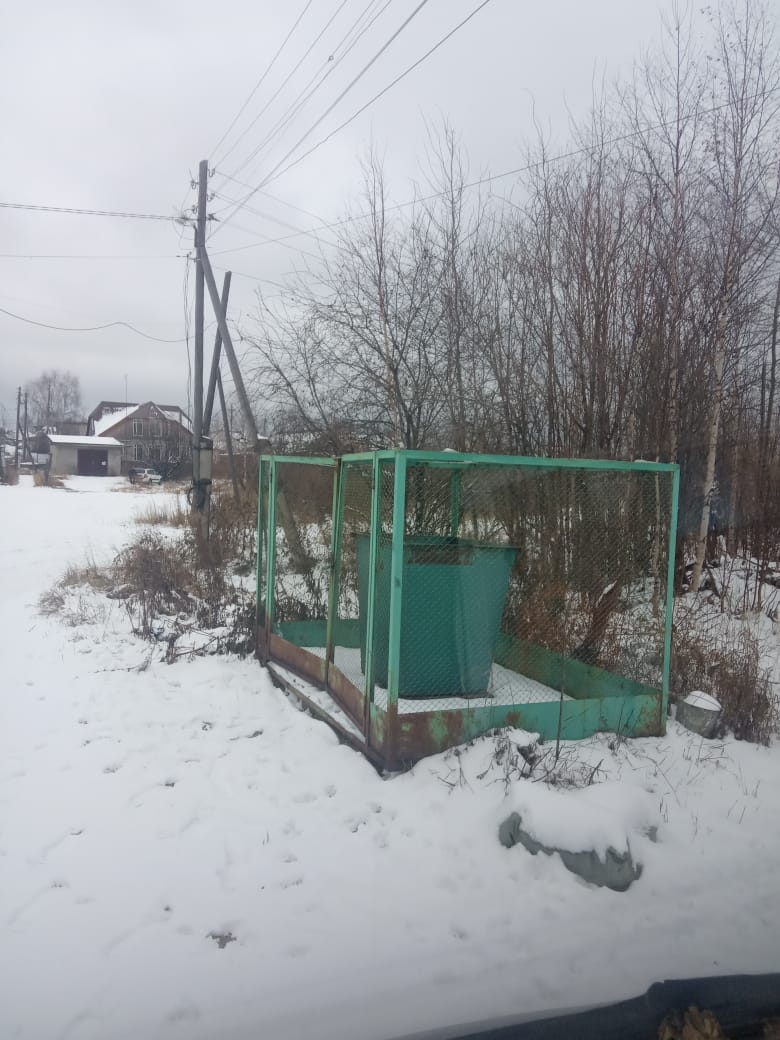 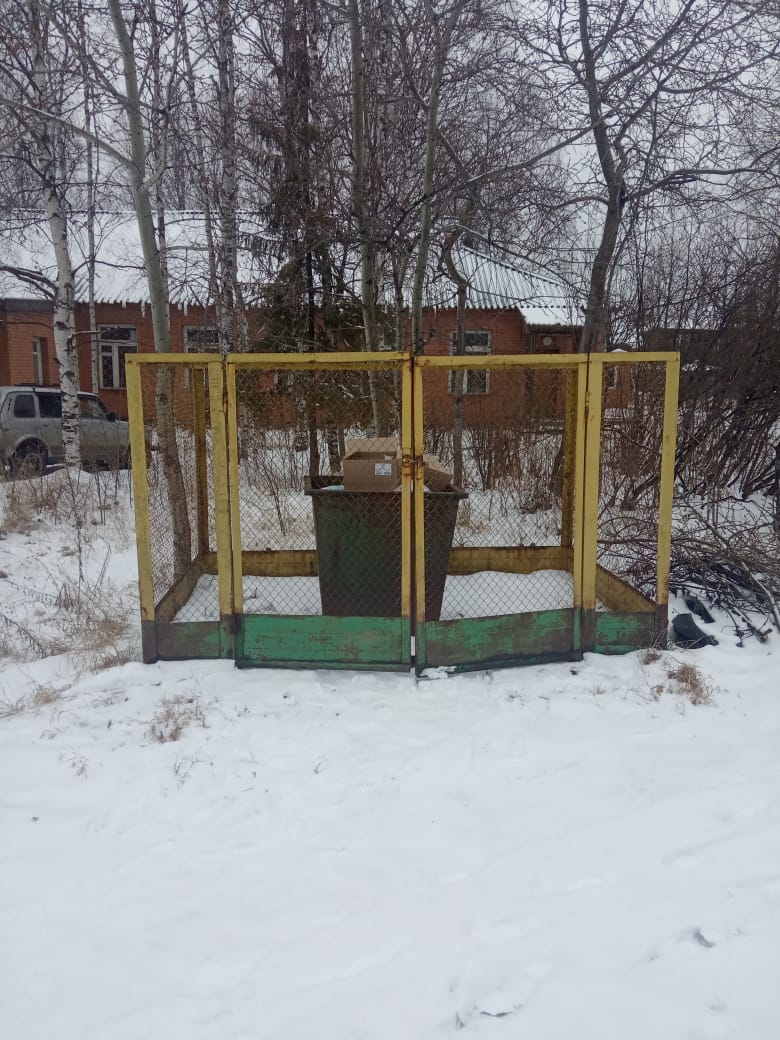 Улица Железнодорожная
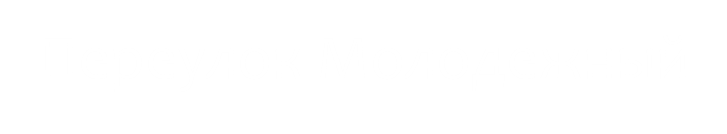 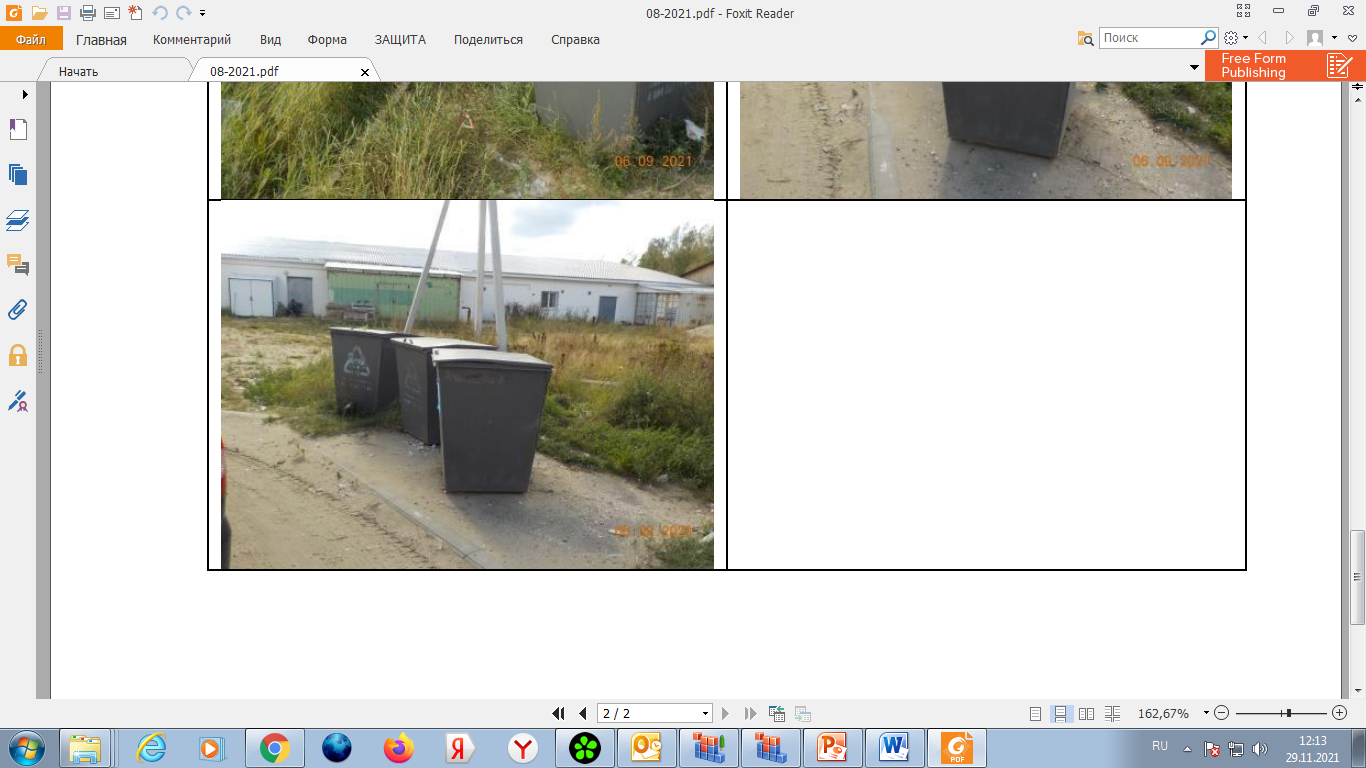 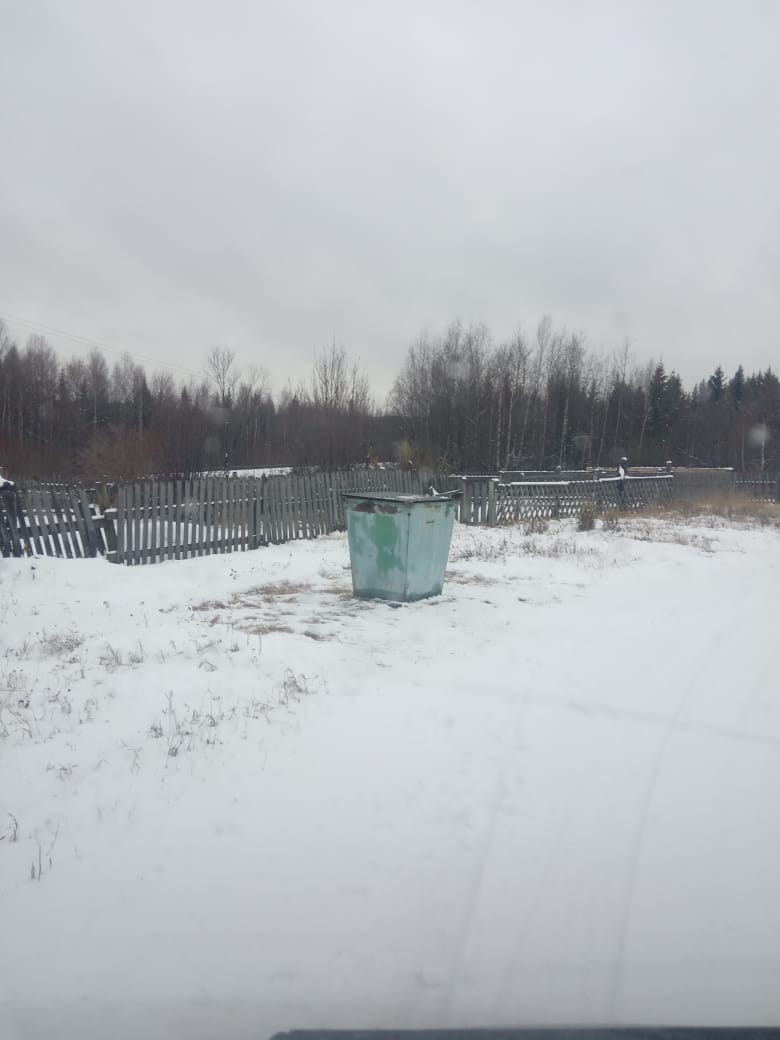 Улица Новоселов
Улица Пионерская
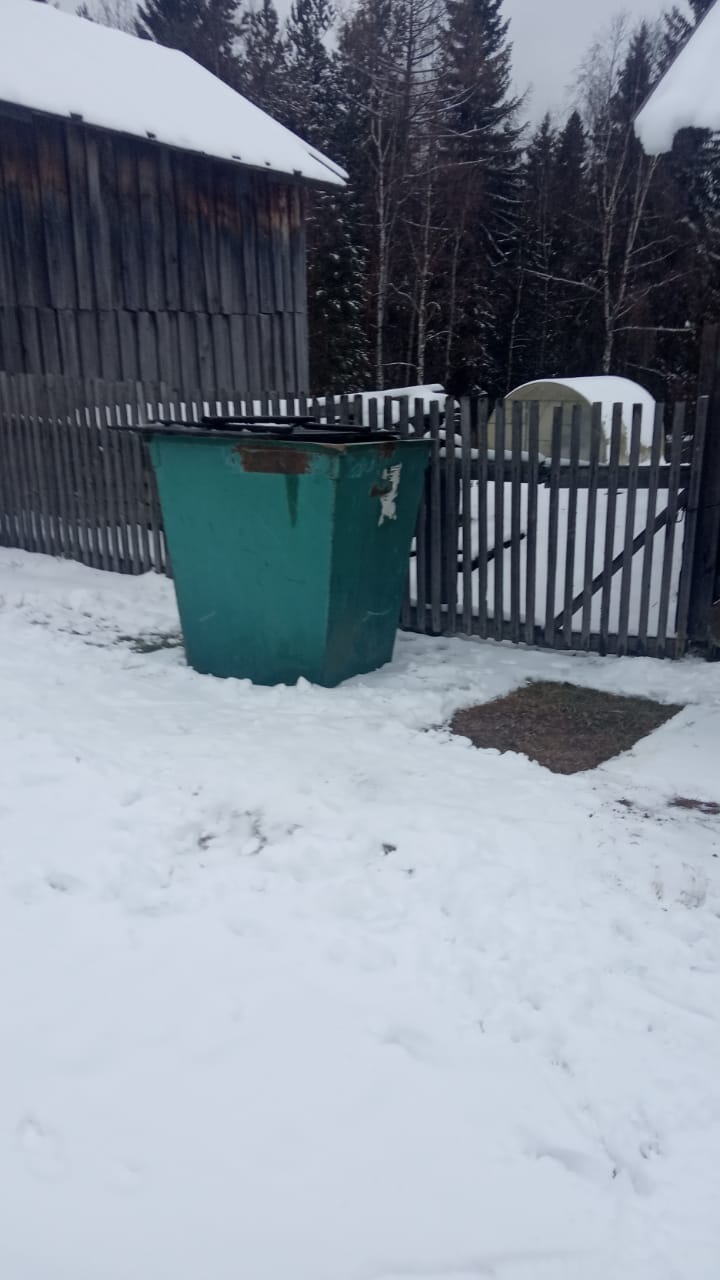 Схема расположения контейнерных площадок на территории п. Малиновский
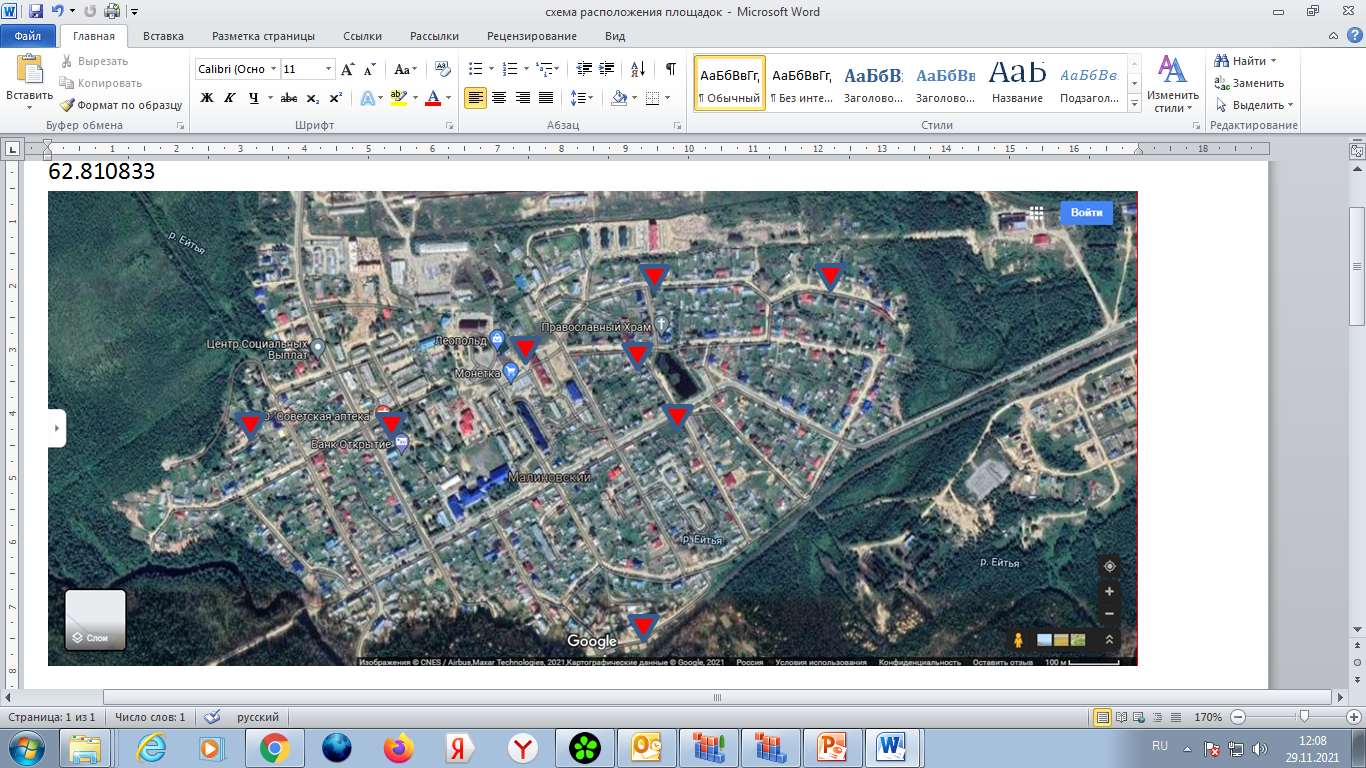 Количество благополучателей
Все категории граждан, проживающие на территории городского поселения Малиновский являются прямыми благополучателями при реализации проекта. 

Количество прямых благополучателей  составляет 2300 человек
Визуализация проекта
Стоимость проектаВедомость объемов работ
На обустройство площадок накопления твердых коммунальных отходов 
в городском поселении Малиновский
Стоимость проектаЛокальный сметный расчет
Полная стоимость проекта
В том числе:
Средства муниципального образования - 121424,99 рублей
Физических лиц (граждан) – 15000,00 рублей
Юридических лиц, индивидуальных предпринимателей – 20000,00 рублей